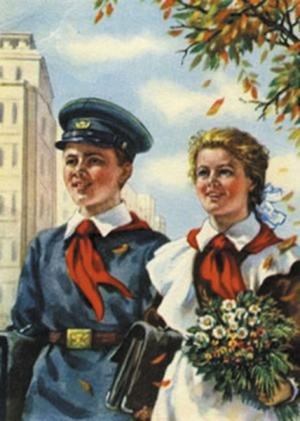 «Как учились раньше»
1) учились 10 лет (5 лет в начальной, 5 лет в старших классах) , некоторые учились 8 лет и шли в ПТУ (профтехучилища) после чего шли на работу и в армию. 2) в школу шли с 7 лет (некоторые с 8-ми) 3) учебники брали в школьной библиотеке (можно было купить их в магазине) . В ней перечитали произведения Купера, Уэлса, Лондона, Конан Дойля, Жюль Верна.. . 4)в период учёбы все были увлечены космосом, полётом Гагарина, Титова и многих других космонавтов и 24-х космических станций к Луне 5)Турпоходы, поездки в Ленинград, отдых в пионерлагерях (за отличную учёбу в Орлёнок и Артек) . В школе были кружки авиа, судостроительный, спортсекции (лыжи и воллейбол, секция по стрельбе) , проходили межшкольные соревнования.  Играли в КВН (химический, физический) . Была факультативная группа по изучению иностранных языков. Увлекались Битлз, в школе был свой ансамбль (ВИА) и даже саксофон. 6)С школьными товарищами общаемся в интернете, раз в 5 лет встречаемся вместе с нашим классным руководителем .
Нашим бабушкам и дедушкам сегодня по 50–60 лет, значит когда они учились во 2–3 классе, это были шестидесятые годы прошлого века. Это было время, когда Советский Союз (так называлась тогда наша страна) восстанавливался после Великой Отечественной войны, когда наш Юрий Гагарин полетел впервые в космос, когда появилось телевидение и когда ваших мам и пап ещё не было на свете…
Глядя на бабушку, даже не верится, что она когда то была девочкой и бежала в школу с ранцем. Или посмотри на дедушку. Ты можешь представить себе, что он боялся признаваться своей маме, что за «домашку» получил двойку? А это всё было!
Государство старалось делать как можно больше для детей, так как руководители страны понимали, дети – это будущее государства. Строились новые школы, дворцы пионеров, создавались пионерские лагеря. Все спортивные секции и кружки были бесплатными. Можно было одновременно заниматься спортом и посещать кружок, ну например, «Мастерок», где учили лепить из глины фигурки, выжигать по дереву, музыкальные школы и художественные студии – и всё бесплатно. 
Первого сентября, как и сейчас, все школьники шли с цветами в школу, всего лишь на один урок. Он назывался «Уроком мира». Ученикам выдавали учебники, которые им доставались от ребят, перешедших в старший класс. На последний странице учебника были указаны фамилия и имя ученика, владевшего учебником ранее, и всегда можно было понять по учебнику, неряха этот ученик или аккуратный.
Уроки длились по сорок пять минут, а в начальной школе дети учились с первого по третий классы. Основными предметами были арифметика (математика сегодня), русский язык, чтение, физкультура, труд и рисование. Самая высокая оценка – ПЯТЬ, самая низкая – ЕДИНИЦА. Все дети в школу ходили в школьной форме, а если кто-то из ребят пришёл в грязной форме, его могли не пустить в школу.  В каждой школе была своя столовая, и после первого урока вся школа наполнялась ароматом вкусного обеда.
Тетради, дневники и другие школьные принадлежности были у всех одинаковые, потому что в магазинах выбор канцелярской продукции был небольшой. Шариковых ручек тогда ещё не было, все писали чернилами, и у каждого была чернильница-НЕПРОЛИВАЙКА.
На переменах наши бабушки и дедушки любили играть в «колечко», «испорченный телефон», «ручейки», «море волнуется, раз», фанты, «съедобное-несъедобное» и многие другие игры, всех и не перечесть.  После школы, когда уроки сделаны, вся детвора собиралась во дворе. Тогда самой любимой игрой были прятки. Азарт накалялся, когда наступал вечер, опускались сумерки, и водящий не сразу мог найти спрятавшихся. Салочки, или догонялки, казаки-разбойники – тоже доставляли массу удовольствия. Мальчишки часто гоняли во дворе футбол, девочки играли в скакалки, классики, прыгалки, в «магазин».
Спасибо за внимание